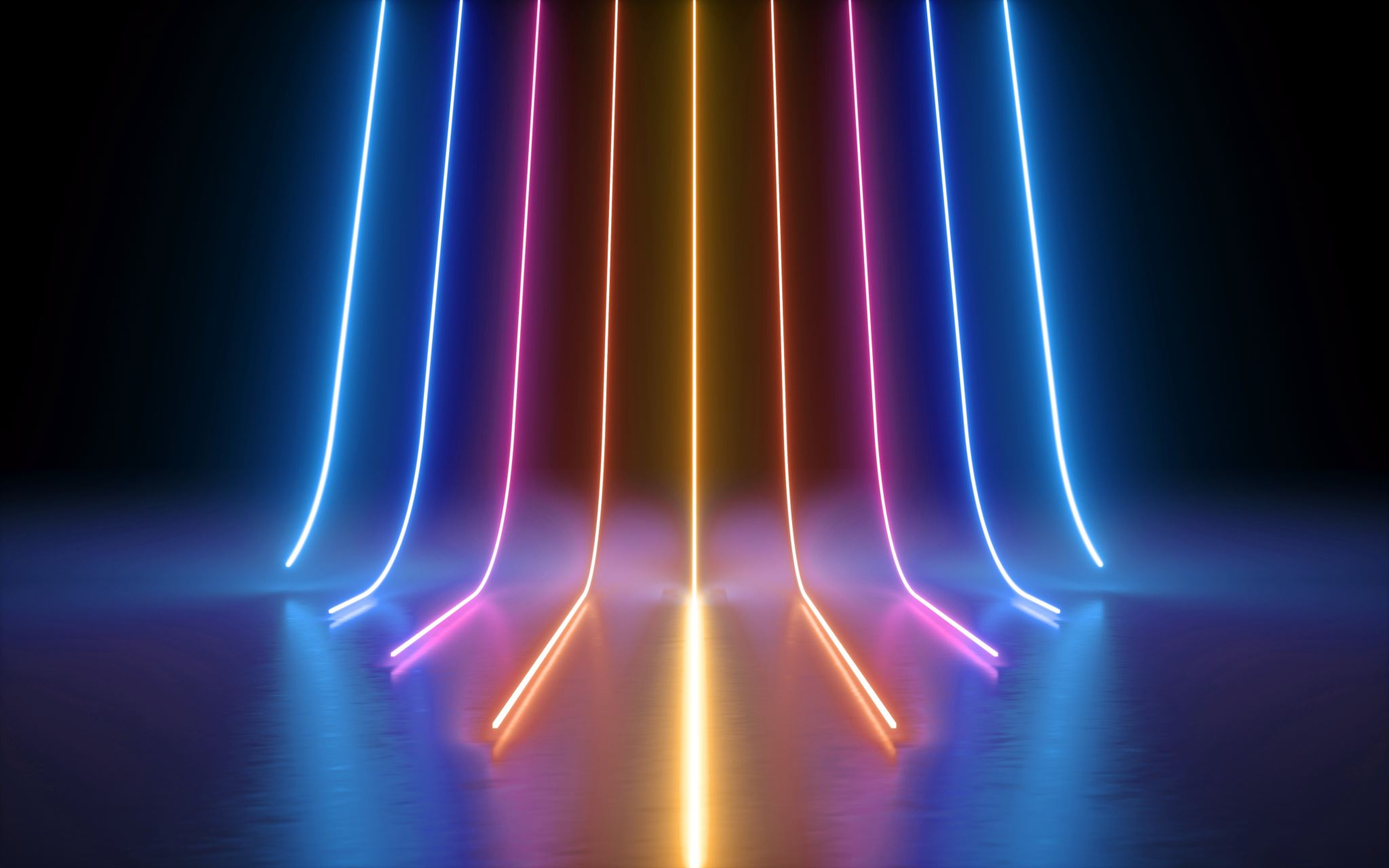 Αξιολόγηση της Εκπαίδευσης στον Συναισθηματικό, Κοινωνικό και Συμπεριφορικό Τομέα.
Μάθημα: Εκπαιδευτική Αξιολόγηση στην Ειδική Αγωγή και την Ενταξιακή Εκπαίδευση.
Διδάσκων: Βλάχου Αναστασία.
Φοιτήτριες: Ισμήνη Τσιλικά - Ορτένσια Σπανού.
Εισαγωγή στην αξιολόγηση συναισθηματικών, κοινωνικών και συμπεριφερματικών δεικτών
Η αξιολόγηση της συναισθηματικής και κοινωνικής συμπεριφοράς και χαρακτήρα των μαθητών περιλαμβάνει διάφορους τύπους διαδικασιών αξιολόγησης, συμπεριλαμβανομένων παρατηρήσεων, συνεντεύξεων, αυτοαναφορών, αξιολογήσεων του περιβάλλοντος, κλίμακες αξιολόγησης συμπεριφοράς, λειτουργικές συμπεριφορικές αξιολογήσεις και κοινωνιογράμματα. Πρέπει να ληφθεί υπόψη η έναρξη της διαδικασίας αξιολόγησης όταν υπάρχει ένα γενικό πρότυπο στο οποίο ο μαθητής εκδηλώνει ένα ή περισσότερα από τα ακόλουθα συμπεριφορικά χαρακτηριστικά:
Αδυναμία να μάθει σε συνεχή βάση που δεν μπορεί να εξηγηθεί από την νοητική ικανότητα, την ακοή ή την οπτική κατάσταση, ή τυχόν σωματικές ανωμαλίες στην υγεία. 
Αδυναμία ή ανικανότητα να αναπτύξει ή να διατηρήσει ικανοποιητικές διαπροσωπικές σχέσεις με συμμαθητές, δασκάλους, γονείς ή άλλους ενήλικες.
Ακραία αντίδραση σε ελάχιστα επιβαρυντικά περιστατικά για παρατεταμένο χρονικό διάστημα.
Γενικό απλησίαστο κλίμα συνεχούς θλίψης ή κατάθλιψης. 
Τάση προς σωματικές παραπονήσεις, πόνους ή υπερβολικούς φόβους που σχετίζονται με το σπίτι, το σχολείο ή κοινωνικές καταστάσεις.
Συναισθηματικές και συμπεριφερειακές διαταραχές
Μια συναισθηματική και συμπεριφορική διαταραχή (ΣΣΔ) στο σχολικό περιβάλλον είναι μια κατάσταση στην οποία οι αντιδράσεις ορισμένων μαθητών διαφέρουν τόσο πολύ από τους γενικά αποδεκτούς, ηλικιακά κατάλληλους, εθνοτικούς ή πολιτισμικούς κανόνες, ώστε να επηρεάζουν αρνητικά την απόδοση των μαθητών σε τομείς όπως η αυτοφροντίδα, οι κοινωνικές σχέσεις, οι προσωπικές προσαρμογές, η ακαδημαϊκή πρόοδος, η συμπεριφορά στην τάξη και η εργασιακή προσαρμογή. Αυτός είναι ο λόγος που οι μαθητές παραπέμπονται περισσότερο για ψυχικές υπηρεσίες. Η ΣΣΔ μπορεί να επηρεάσει αρνητικά τις ακαδημαϊκές, επαγγελματικές και κοινωνικές δεξιότητες του μαθητή. Δεδομένου ότι οι μαθητές με ΣΣΔ συνήθως δεν λαμβάνουν την αναγκαία υποστήριξη, πρέπει να εξυπηρετούνται με συνεργατικό τρόπο. Είναι σημαντικό να ανιχνεύονται οι μαθητές με ΣΣΔ το συντομότερο δυνατόν, ώστε οι παρεμβάσεις να μπορέσουν να αρχίσουν και να μειώσουν πιθανώς τις αρνητικές επιπτώσεις στις ακαδημαϊκές και κοινωνικές πτυχές της εκπαίδευσής τους. (Δείτε το Σχήμα 10-1 για μια λίστα συμπεριφορών που σηματοδοτούν την ανάγκη για αξιολόγηση (Pierangelo & Giuliani, 2006).)
Συμπεριφορές που σηματοδοτούν την ανάγκη για αξιολόγηση.
Συναισθηματικές και συμπεριφερειακές διαταραχές
Οι ΣΣΔ πλήττουν αυτή τη στιγμή μεταξύ 1,3 και 4,0 εκατομμυρίων μαθητών από το νηπιαγωγείο έως το λύκειο. Δυστυχώς, αυτή η διαταραχή μεταξύ των μαθητών αυξάνεται με ανησυχητικούς ρυθμούς, καθιστώντας ολοένα και πιο δύσκολο το να εκπαιδευθούν όλοι οι μαθητές, καθώς οι μαθητές που εμφανίζουν συνεχείς πρότυπα συναισθηματικών και συμπεριφορικών προβλημάτων μπορούν να προκαλέσουν σημαντικές διαταραχές που επηρεάζουν και άλλους μαθητές. Για εκείνους που έχουν ΣΣΔ, αυτές οι συμπεριφορές συνήθως συνεχίζονται σε όλη τους τη ζωή.
Οι ένδειξεις των διαταραχών συμπεριφοράς σε μαθητές
Συναισθηματικές και συμπεριφερειακές διαταραχές
Για να αναγνωριστούν ως έχοντες ΣΣΔ, οι μαθητές πρέπει να εμφανίζουν τη συμπεριφορά σε τουλάχιστον δύο διαφορετικές συνθήκες, με το σχολείο να είναι μία από αυτές. Εκτός από την απόκτηση δεδομένων σχετικά με τη συμπεριφορά ή τη συναισθηματική λειτουργία του μαθητή από πολλές πηγές, είναι απαραίτητο να αναγνωριστούν τόσο οι δυνατότητες όσο και οι αδυναμίες του μαθητή. Πρέπει επίσης να ληφθεί υπόψη το πρόγραμμα στο οποίο συμμετέχει ο μαθητής και οι άνθρωποι με τους οποίους αλληλεπιδρά. Επιπλέον, ο αξιολογητής πρέπει να καθορίσει εάν τα προβλήματα του μαθητή μπορεί να οφείλονται κυρίως σε παροδικές εξελίξεις ή περιβαλλοντικές μεταβλητές, πολιτισμικές ή γλωσσικές διαφορές, ή τις επιδράσεις άλλων περιοριστικών συνθηκών. Η παραπομπή για ειδικές υπηρεσίες δεν πρέπει να βασίζεται σε προσπάθεια επίλυσης συγκρούσεων ή ως πειθαρχική ενέργεια. Υπάρχουν τρία κύρια βήματα στη διαδικασία αξιολόγησης:
Συναισθηματικές και συμπεριφερειακές διαταραχές
Διαδικασίες ανάλυσης συμπεριφοράς
Μια ολοκληρωμένη ανάλυση της συμπεριφοράς περιλαμβάνει:
Οι συμπεριφορές που μπορεί να χρειάζεται να αξιολογηθούν, γενικά, χωρίζονται συνήθως σε μία από τις παρακάτω τρεις κατηγορίες
Γενικές και άμεσες παρατηρήσεις και διαδικασίες συνεντεύξεων.
Για να αποκτηθεί μια ολοκληρωμένη εικόνα του μαθητή, οι παρατηρήσεις πρέπει να γίνονται σε διάφορες ρυθμίσεις, σε διάφορες χρονικές στιγμές και υπό διάφορες συνθήκες. Αυτό περιλαμβάνει δομημένες και μη δομημένες ρυθμίσεις (π.χ., η τάξη, το γυμναστήριο, την αυλή, την καφετέρια, το σχολικό λεωφορείο), σε διάφορες ώρες της ημέρας (π.χ., πριν και μετά το μεσημεριανό); σε διάφορα μαθήματα (π.χ., ανάγνωση, τέχνη, μαθηματικά, μουσική) και σε διάφορες καταστάσεις (π.χ., εργασία ανεξάρτητα, σε μικρές και μεγάλες ομάδες).
Καταγραφή Συμβάντων
	Η καταγραφή συμβάντων είναι μια μέθοδος άμεσης παρατήρησης στην οποία ο παρατηρητής μετρά τον αριθμό των φορών που εμφανίζεται μια συγκεκριμένη συμπεριφορά-στόχος. Αυτός ο τύπος παρατήρησης είναι επίσης γνωστός ως καταγραφή συχνότητας. Όταν η καταγραφή συμβάντων σχετίζεται άμεσα με τον χρόνο, γνωρίζεται ως καταγραφή ποσοστού (π.χ., 12 φορές ανά λεπτό, 4 φορές ανά ώρα). Η καταγραφή συμβάντων μπορεί να χρησιμοποιηθεί όταν η συμπεριφορά έχει έναν καθορισμένο αρχή και τέλος, επίσης αναφέρεται ως διακριτή συμπεριφορά. 
	.
Τύποι άμεσων παρατηρήσεων
Καταγραφή Συμβάντων
Οι δάσκαλοι συχνά εφαρμόζουν την καταγραφή συμβάντων σε καθημερινές δραστηριότητες της τάξης. Ένα παράδειγμα καταγραφής συμβάντων είναι η καταγραφή του αριθμού των φορών που ο μαθητής εγκαταλείπει το γραφείο του κατά τη διάρκεια μιας περιόδου ανάγνωσης 45 λεπτών. Η καταγραφή συμβάντων μπορεί να είναι σχετικά εύκολη με την καταγραφή κάθε φοράς με γραμμές σε ένα σημειωματάριο, χρησιμοποιώντας ένα φορητό μετρητή, ή απλά μετακινώντας ένα λάστιχο από το ένα δάκτυλο στο επόμενο για να καταμετρήσετε τα περιστατικά της συγκεκριμένης συμπεριφοράς-στόχου.
Τύποι άμεσων παρατηρήσεων
Καταγραφή Διάρκειας
Η καταγραφή διάρκειας είναι ένας τύπος άμεσης μέτρησης που χρησιμοποιείται για να καταγραφεί πόσο διαρκεί μια συγκεκριμένη συμπεριφορά. Σε ορισμένες καταστάσεις, η διάρκεια μιας συγκεκριμένης συμπεριφοράς μπορεί να είναι πιο σημαντική από το πόσο συχνά συμβαίνει. Για μια νόηση της καταγραφής διάρκειας, η συμπεριφορά πρέπει να έχει έναν σαφή αρχή και ένα τέλος.
Ο Τεντ γύρισε το κεφάλι του για να κοιτάξει έξω από το παράθυρο της τάξης δύο φορές κατά τη διάρκεια της ώρας μελέτης. Την πρώτη φορά, κοίταξε έξω από το παράθυρο για 15 λεπτά και τη δεύτερη φορά για 18 λεπτά. Είναι πιο σημαντικό να αναφέρουμε ότι αποσπάστηκε από το έργο του για περισσότερο από το μισό της περιόδου των 45 λεπτών παρά να αναφέρουμε ότι αποσπάστηκε μόνο δύο φορές από την εργασία του κατά τη διάρκεια αυτής της περιόδου.
Καταγραφή Διάρκειας
Υπάρχουν δύο μέθοδοι καταγραφής διάρκειας. Ο δάσκαλος μπορεί είτε να συνολίσει είτε να κάνει μέσο όρο τα κομμάτια του χρόνου που η συμπεριφορά συνέβη κατά μια συγκεκριμένη χρονική περίοδο. Για να αποκτήσει το συνολικό, προσθέτει κάθε καταγεγραμμένη περίοδο χρόνου που συνέβη η συμπεριφορά. Για να αποκτήσει έναν μέσο όρο, διαιρεί το συνολικό αριθμό λεπτών που η συμπεριφορά συνέβη με τον αριθμό των φορών που παρατηρήθηκε η συμπεριφορά κατά την καθορισμένη περίοδο.
	Κατά την πρώτη ώρα της σχολικής μέρας, παρατηρείτε ότι ο Τζέσι χασκογελούσε για 10 λεπτά, 7 λεπτά, 3 λεπτά, 8 λεπτά και 12 λεπτά. Υπολογίζετε ότι κατά μία ώρα σχολείου, ο Τζέσι είχε συνολικά 40 λεπτά χασκογελίσματος με μέσο όρο 8 λεπτά κάθε φορά που χασκογελούσε.
Τύποι άμεσων παρατηρήσεων
Καταγραφή Χρονικής Καθυστέρησης
	Η καταγραφή χρονικής καθυστέρησης είναι παρόμοια με την καταγραφή διάρκειας στο ότι ο χρόνος είναι ένας κρίσιμος παράγοντας, αν και η εστίαση δεν είναι στο πόσο διάρκεια έλαβε χώρα η συμπεριφορά, αλλά στο πόσο χρόνο πήρε πριν ο μαθητής πραγματοποιήσει τη στόχευση της συμπεριφοράς. Αυτός ο τύπος αξιολόγησης είναι ιδιαίτερα χρήσιμος για μαθητές που συχνά δεν είναι στοχευμένοι, αποσπασμένοι, μη συνεργάσιμοι, δυσκολεύονται να επεξεργαστούν καλά τις οδηγίες, ή είναι αργοί στο να ξεκινήσουν ή να ολοκληρώσουν μια εργασία. Τα αποτελέσματα μπορούν να υπολογιστούν στο μέσο χρόνο ή στον συνολικό χρόνο καθυστέρησης, ανάλογα με το ποιος ορίζει πιο ξεκάθαρα το θέμα.	
	.
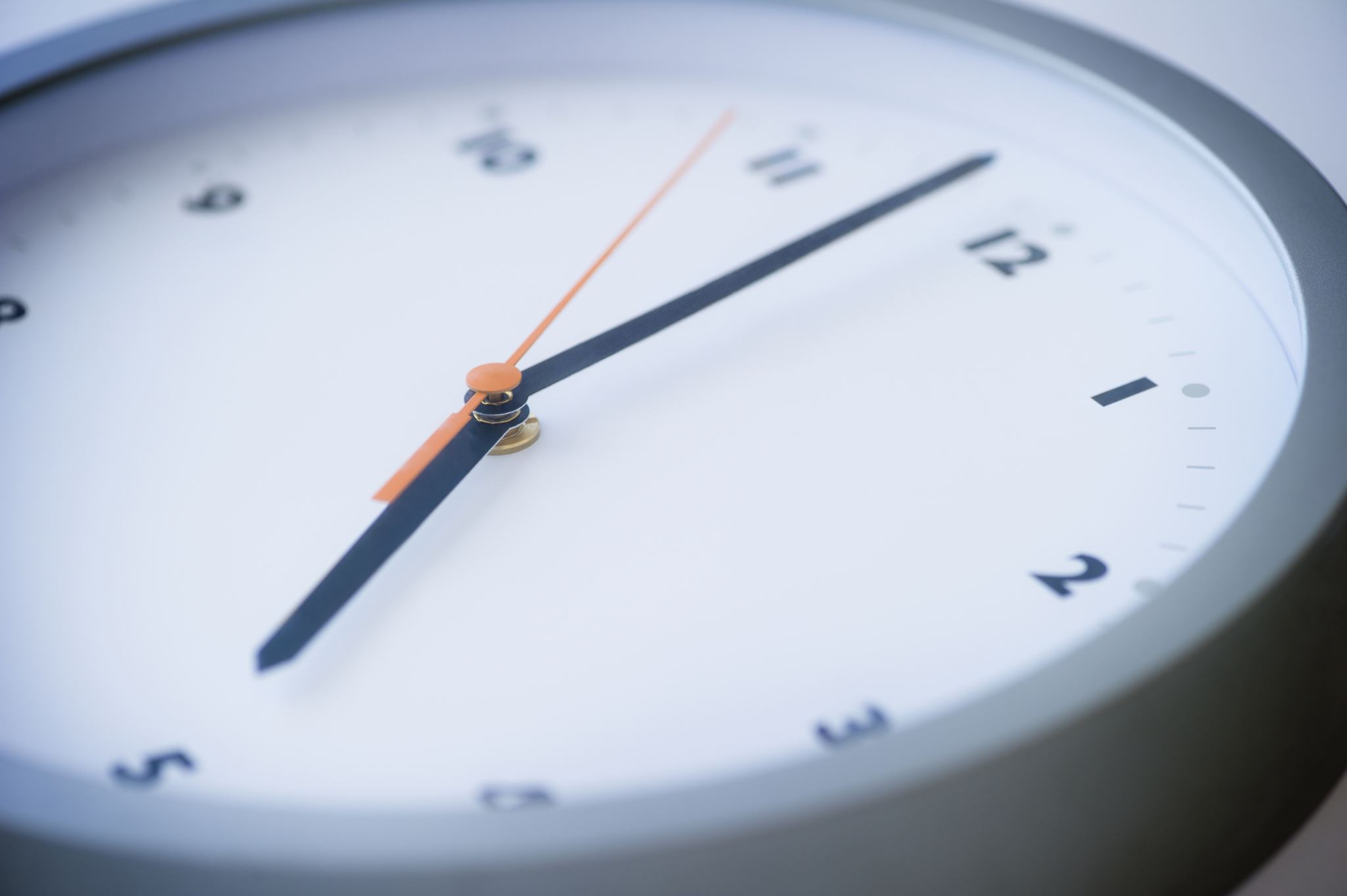 Τύποι άμεσων παρατηρήσεων
Καταγραφή Διαστήματος
	Η καταγραφή διαστήματος είναι ένας άλλος άμεσος τρόπος παρατήρησης συγκεκριμένων στόχων συμπεριφοράς. Ο δάσκαλος επιλέγει ένα συγκεκριμένο χρονικό διάστημα για την παρατήρηση - για παράδειγμα, 20 λεπτά - και διαιρεί αυτό το χρονικό διάστημα σε μικρότερα, ίσα χρονικά διαστήματα - για παράδειγμα, διαστήματα 10 δευτερολέπτων. Κατά τη διάρκεια κάθε διαστήματος 10 δευτερολέπτων, ο δάσκαλος παρακολουθεί προσεκτικά τον μαθητή και καταγράφει εάν παρατηρείται η συμπεριφορά-στόχος. Εάν ναι, ο δάσκαλος σημειώνει ένα σύμβολο συν (➕) ή κάποιο άλλο κωδικό στο προετοιμασμένο φύλλο αξιολόγησης. Εάν η συμπεριφορά δεν παρατηρείται κατά τη διάρκεια του διαστήματος, ο δάσκαλος εισάγει ένα σύμβολο μείον (➖) ή μηδέν (0) στο φύλλο αξιολόγησης. Υπάρχουν τρεις τύποι καταγραφής διαστήματος: (α) μερική καταγραφή διαστήματος, όταν η συμπεριφορά εμφανίζεται οποιαδήποτε στιγμή κατά τη διάρκεια του διαστήματος (π.χ., για 2 δευτερόλεπτα κατά τη διάρκεια του διαστήματος 10 δευτερολέπτων), (β) καταγραφή ποσοστού διαστήματος, όταν ο παρατηρητής καταγράφει το ποσοστό του χρόνου που η συμπεριφορά εμφανίστηκε κατά τη διάρκεια του διαστήματος (π.χ., 20% του διαστήματος 10 δευτερολέπτων), και (γ) συνολικό διάστημα όταν η συμπεριφορά εμφανίζεται κατά τη διάρκεια ολόκληρου του διαστήματος (π.χ., 2 από τα 10 δευτερόλεπτα θα καταγραφούν ως μείον [-], αλλά 10 δευτερόλεπτα από το διάστημα των 10 δευτερολέπτων θα καταγραφούν ως συν [+]).
Τύποι άμεσων παρατηρήσεων
Η δειγματοληψία χρόνου είναι ένας άλλος τύπος μεθόδου καταγραφής διαστήματος. Χρησιμοποιώντας αυτήν τη μέθοδο, μια περίοδος παρατήρησης των 20 λεπτών μπορεί να διαιρεθεί σε 10 ίσα διαστήματα των δύο λεπτών. Κατά τη διάρκεια της τάξης, στο τέλος κάθε διαστήματος των δύο λεπτών, ο δάσκαλος ελέγχει για να δει εάν η επιθυμητή συμπεριφορά εμφανίζεται ακριβώς τη στιγμή εκείνη. Εάν ναι, σημειώνεται ένα σύμβολο συν (➕) στο φύλλο καταγραφής. Εάν η συμπεριφορά συνέβη κατά το πρώτο λεπτό του διαστήματος αλλά σταμάτησε πριν το τέλος του διαστήματος των δύο λεπτών (την ακριβή στιγμή κατά την οποία ο δάσκαλος είναι προγραμματισμένος να αναζητήσει τη συμπεριφορά), σημειώνεται ένα σύμβολο μείον (➖). Ένα ρολόι ή σύστημα με βομβητή χρησιμοποιείται συχνά για να κρατήσει τον χρόνο όταν χρησιμοποιείται κάθε τύπος καταγραφής διαστήματος, συμπεριλαμβανομένης της δειγματοληψίας χρόνου.
Τύποι άμεσων παρατηρήσεων
Αναφορές από παρατηρήσεις
	
	Τα ανέκδοτα αρχεία είναι συνεχείς εγγραφές σημαντικής συμπεριφοράς. Είναι αφηγηματικά και ημερολογημένα αναφορές που χρησιμοποιούνται για να μετρήσουν την πρόοδο του μαθητή, να καταγράψουν συμπεριφορές και να αναλύσουν μοτίβα συμπεριφοράς με την πάροδο του χρόνου. Αυτά τα αρχεία γράφονται από τον δάσκαλο βασισμένα σε άμεση παρατήρηση και δημιουργούνται με όσο το δυνατόν περισσότερες λεπτομέρειες για να περιγράψουν τη συμπεριφορά και το περιστατικό στο οποίο συνέβη, συμπεριλαμβανομένου του πλαισίου και του περιβάλλοντος. 
	Αυτές οι αναφορές πρέπει να συμπληρώνονται το συντομότερο δυνατό μετά το περιστατικό για να μειωθεί ο κίνδυνος εσφαλμένων καταγραφών που οφείλονται σε ανακλήσεις και την τάση να γενικεύονται αρνητικές κρίσεις για περισσότερες από μία συμπεριφορές. Κάθε καταχώρηση μπορεί να είναι σύντομη αλλά θα πρέπει να περιέχει την ημερομηνία, την ώρα, περιγραφή του περιβάλλοντος, περιγραφή του περιβάλλοντος της κατάστασης, το αίτιο, και ένα περίληψη της καταγεγραμμένης συμπεριφοράς ή δραστηριότητας, συμπεριλαμβανομένου του τι είπε ή έκανε το παιδί ή τα παιδιά που ήταν εμπλεκόμενα (π.χ., ο μαθητής παρατηρήθηκε να αντιδρά σε ένα σχόλιο που έκανε ένα άλλο παιδί). Η ερμηνεία του δασκάλου για την παρατηρούμενη συμπεριφορά μπορεί να περιλαμβάνεται, αν και η ερμηνεία ή η πιθανή εξήγηση για αυτήν πρέπει να είναι σαφώς καθορισμένη με την τοποθέτησή της μέσα σε παρενθέσεις ή με κάποιον άλλον τρόπο ώστε να αποφευχθεί η σύγχυση της ερμηνείας της συμπεριφοράς με την παρατήρησή της. (π.χ., ο Νταν δεν συνεισέφερε στη συζήτηση της ομάδας των συνομηλίκων του [ίσως επειδή προκλήθηκε από δύο μέλη της ομάδας χθες]). Τα ανέκδοτα αρχεία μπορεί να χρειαστεί να ερμηνευτούν προσεκτικά λόγω των ζητημάτων αξιοπιστίας που σχετίζονται με την αναφορά των δασκάλων της εμπειρίας και της ικανότητάς τους.
Τύποι άμεσων παρατηρήσεων
Μια σειρά από καταγραφές, ή συνεχή αρχεία, βοηθά τον δάσκαλο να παρατηρήσει εάν ορισμένες συμπεριφορές είναι χρόνιες ή περιστασιακές, εάν υπάρχει ένα μοτίβο, ή εάν οι συμπεριφορές αυξάνονται ή μειώνονται. Οι καταγραφές μπορούν να διατηρούνται καθημερινά, εβδομαδιαία ή μηνιαία, και πρέπει να σημειώνονται τόσο επιτυχείς όσο και ανεπιτυχείς προσπάθειες. Είναι σημαντικό να παρατηρούνται και να καταγράφονται οι μαθητές σε διάφορες καταστάσεις, όπως (α) σε συζητήσεις εργασίας ή σε ομάδες διαλόγου γραφής, (β) σε ανεξάρτητες δραστηριότητες γραφής, (γ) σε δραστηριότητες συνεργατικής εργασίας, (δ) χρησιμοποιώντας στρατηγικές στη γραφή, (ε) εφαρμόζοντας στρατηγικές κατά τη μελέτη πληροφοριακού κειμένου, και (ζ) αντιμετωπίζοντας ένα άγνωστο λέξη ή μπερδεμένο απόσπασμα (Gunning, 2010). Οι δάσκαλοι μπορούν να σημειώνουν σημειώσεις κατά τη διάρκεια της τάξης καθώς περπατούν γύρω από το δωμάτιο παρακολουθώντας την πρόοδο στις δραστηριότητες, όπως μια εργασία εργαστηρίου. Ορισμένοι δάσκαλοι, ιδιαίτερα αυτοί που διδάσκουν μικρά παιδιά που απαιτούν πολλή συμμετοχή, μπορεί να βρουν δύσκολο να καταγράφουν σημειώσεις κατά τη διάρκεια της τάξης. Βρίσκουν πιο εφικτό να αναπτύξουν κατανοητές συντομεύσεις για τους μαθητές, τις ενέργειες και τα περιβάλλοντα με τη δημιουργία ενός κλειδιού και ενός κωδικοποιημένου συστήματος για διαφορετικές ημερομηνίες καταχωρήσεων (π.χ., 1 - ναι, 2 - όχι, Ο - συχνά, Σ - μερικές φορές, Ρ - σπάνια). Με αυτόν τον τρόπο, μπορούν να βασιστούν σε ένα φύλλο αποτίμησης ή έναν έλεγχο λίστας για να σημειώσουν, για παράδειγμα, πόσο συχνά ο μαθητής συνέβαλε στη συζήτηση της ομάδας για το θέμα της εβδομάδας.
Τύποι άμεσων παρατηρήσεων
Αφού γίνουν οι καταγραφές, οι σημειώσεις ή οι μετρήσεις μπορούν να αποθηκευτούν και αργότερα να μεταφραστούν σε αφηγηματικές αναφορές. Εναλλακτικά, οι δάσκαλοι μπορεί να προτιμούν να μεταφέρουν τις νοητές τους σημειώσεις σε χαρτί κατά τη διάρκεια του γεύματος ή μετά τη λήξη των σχολικών ωρών. Οι σημειώσεις μπορούν να γραφτούν σε τετράδια, σε φακέλους μεμονωμένων μαθητών, σε κάρτες δεικτών, σε μικροσημειώσεις, ή σε φορητούς υπολογιστές ή φορητούς υπολογιστές. Επιπλέον τρόποι για την παρακολούθηση της προόδου είναι τα αυτοαξιολογητικά ερωτηματολόγια, οι γραφικές παραστάσεις, οι καταχωρήσεις σε ημερολόγια και οι καθημερινοί φακέλοι.
	Εκτός από την παροχή πληροφοριών σχετικά με τις ακαδημαϊκές δεξιότητες των μαθητών, τα ανέκδοτα αρχεία μπορούν να χρησιμοποιηθούν για να παρακολουθηθεί η χρήση στρατηγικών των μαθητών, οι εργασιακές τους συνήθειες, η αλληλεπίδρασή τους με συμμαθητές και δασκάλους, καθώς και τα ενδιαφέροντά τους και οι στάσεις τους απέναντι σε συγκεκριμένες δραστηριότητες και εργασίες που τους ανατέθηκαν (Gunning, 2010). Αυτά τα αρχεία πρέπει να ελέγχονται περιοδικά και να συνοψίζονται, και οποιεσδήποτε αναπτυξιακές τάσεις ή μοτίβα παρατηρούνται (Rhodes & Nathenson-Mejia, 1992). Έτσι, τα ανέκδοτα αρχεία μπορούν να είναι πολύτιμα όταν οι δάσκαλοι εξετάζουν το τρέχον επίπεδο εκπαιδευτικής απόδοσης του μαθητή, όταν γράφουν αναφορές προόδου στους γονείς, και όταν εξετάζουν την καθημερινή πρόοδο του μαθητή καθώς προβλέπουν τους στόχους του ατομικού προγράμματος εκπαίδευσης (IEP) για τον επόμενο χρόνο και, όπου κρίνεται αναγκαίο, τις στόχευσεις.
Συνεντεύξεις
Η συνέντευξη με τους μαθητές είναι ένα κρίσιμο βήμα για να μάθουμε τις αυτο-αντιλήψεις τους για τη μοναξιά και την κοινωνική ικανοποίηση. Δύο τρόποι για την απόκτηση αυτών των πληροφοριών είναι μέσω ανεπίσημων συνεντεύξεων και αυτοαναφορικών ερευνών (Pavri, 2001). Οι συνεντεύξεις θα πρέπει να περιλαμβάνουν πολλαπλές πηγές. Οι συμμαθητές μπορούν να παρέχουν πληροφορίες μέσω ανεπίσημων ερωτήσεων, αξιολογήσεων από συμμαθητές, υποψηφιοτήτων από συμμαθητές και κοινωνικών αξιολογήσεων. Οι γονείς και άλλοι σημαντικοί ενήλικες στη ζωή του μαθητή μπορούν να παρέχουν πληροφορίες σχετικά με την κοινωνική συμπεριφορά και προσαρμογή του μαθητή σε διαφορετικές καταστάσεις και περιβάλλοντα (π.χ., σπίτι, σχολείο, εξωσχολικά περιβάλλοντα. Οι ερωτήσεις που μπορούν να χρησιμοποιηθούν στη διαδικασία της συνέντευξης περιλαμβάνουν τα παρακάτω:
• Πόσο καιρό είναι εμφανή τα συμπεριφορικά προβλήματα;
• Υπάρχει σχέση μεταξύ της συμπεριφοράς και των παραγόντων άγχους (π.χ., αναπτυξιακοί, περιβαλλοντικοί, καταστάσιο); 
• Έχουν γίνει προηγούμενες προσπάθειες για την επίλυση αυτών των προβλημάτων; Αν ναι, παρακαλούμε περιγράψτε.
Ορισμός:
Η αξιολόγηση λειτουργικής συμπεριφοράς (FBA ή Functional behavioral assessment) περιλαμβάνει άμεση παρατήρηση για την ανάλυση της συμπεριφοράς των μαθητών σε σχέση με τις κοινωνικές και φυσικές πτυχές του περιβάλλοντος.
Σκοπός:
Ο σκοπός της FBA είναι να καθορίσει ποια είδη υποστήριξης συμπεριφοράς  είναι αναγκαία για μαθητές που παρουσιάζουν μια σειρά από προκλητικές συμπεριφορές, όπως σωματικά και λεκτικά ξεσπάσματα, βανδαλισμός περιουσίας και ανατρεπτική συμπεριφορά (π.χ. εκρήξεις θυμού, φωνές).
Όταν η συμπεριφορά ενός μαθητή δεν ανταποκρίνεται στις τυπικές παρεμβάσεις, η FBA μπορεί να παρέχει πρόσθετες πληροφορίες για να βοηθήσει την ομάδα IEP(Individualized Education Plan or Program = πρόγραμμα εξατομικευμένης εκπαίδευσης) στο σχεδιασμό πιο αποτελεσματικών παρεμβάσεων.
Οι πληροφορίες για τον μαθητή συγκεντρώνονται από διάφορα περιβάλλοντα όπως :
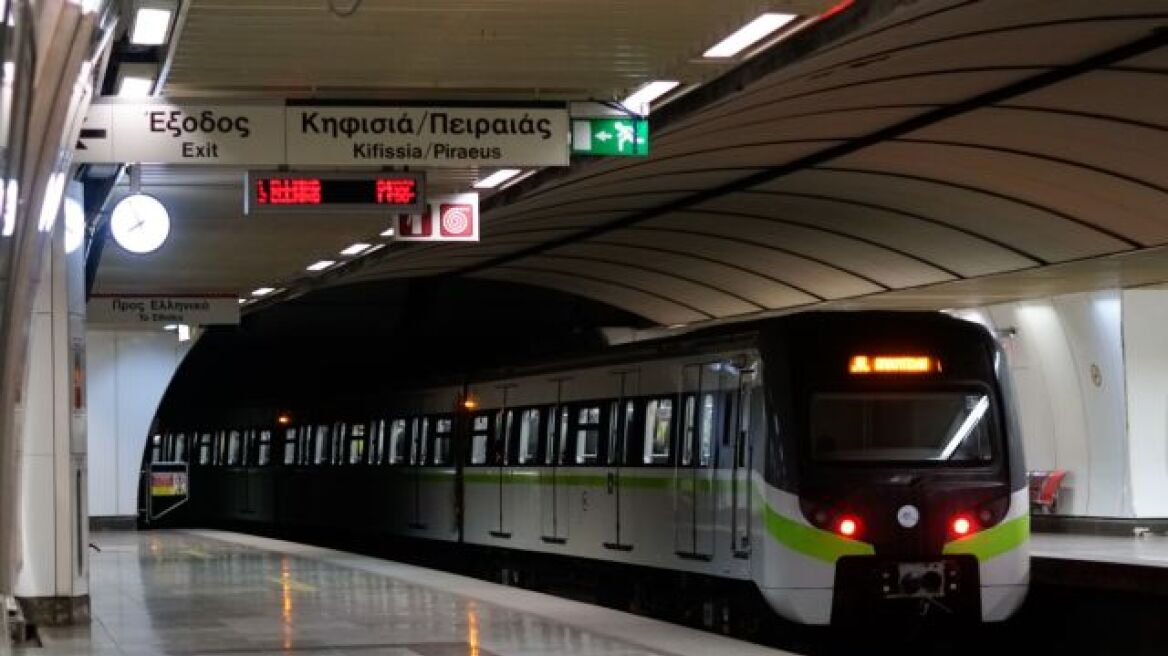 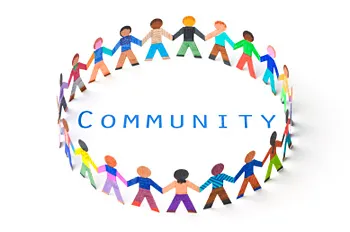 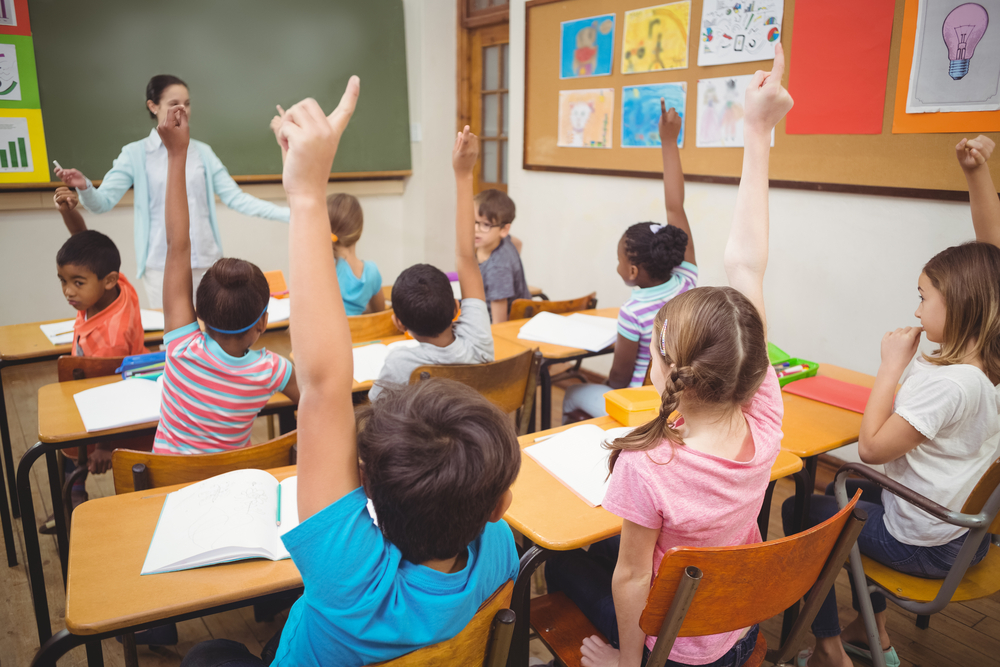 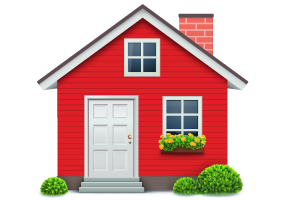 Την κοινωνία
Τα μέσα μεταφοράς
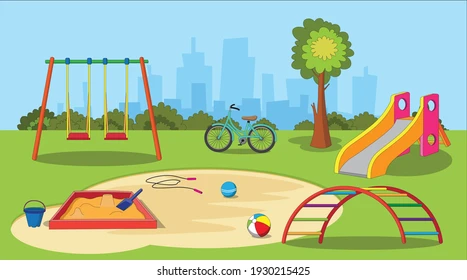 Το σχολείο
Την παιδική χαρά
Το σπίτι
Η αξιολόγηση λειτουργικής συμπεριφοράς (FBA)θα έπρεπε να :
1)
Να περιγράφει ξεκάθαρα την προβληματική συμπεριφορά του μαθητή.
2)
Να ταυτοποιεί τα γεγονότα, τους χρόνους και τις καταστάσεις που προβλέπουν πότε οι προκλητικές συμπεριφορές θα ή δεν θα συμβούν κατά την διάρκεια όλου του φάσματος της καθημερινής ρουτίνας, συμπεριλαμβανομένου :

 • τι συνέβαινε στο περιβάλλον πριν εμφανιστεί η συμπεριφορά,
 • ποια ήταν η πραγματική συμπεριφορά 
 • τι πέτυχε ο μαθητής ως αποτέλεσμα αυτής της συμπεριφοράς.
Να αναγωρίζει τις συνέπειες που διατηρούν τις προκλητικές συμπεριφορές (π.χ
 τι καταφέρνει ο μαθητής να <<κατακτήσει>>από αυτήν την συμπεριφόρά, όπως προσοχή ).
3)
Να αναπτύσσει μία ή περισσότερες δηλώσεις ή υποθέσεις περιγράφοντας συγκεκριμένες συμπεριφορές και να περιλαμβάνει τους τύπους καταστάσεων στις οποίες εμφανίζονται οι συμπεριφορές, καθώς και τους ενισχυτές που διατηρούν τις συμπεριφορές σε αυτές τις καταστάσεις.
4)
5)
Να συλλέγει με άμεσο τρόπο παρατηρούμενα παραδείγματα που υποστηρίζουν αυτές τις δηλώσεις.
Τρόπος διεξαγωγής μιας λειτουργικής αξιολόγησης
Μπορούμε να προσδιορίσουμε μια συμπεριφορά που πρέπει να αυξηθεί ή να μειωθεί. Να βεβαιωθούμε ότι αυτή η συμπεριφορά παρατηρείται και είναι μετρήσιμη.
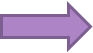 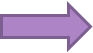 Να ορίσουμε την προβληματική συμπεριφορά με σαφείς όρους (π.χ. Εκρήξεις θυμού,
  χτυπάει άλλους, πετάει αντικείμενα). Να περιγράψουμε γιατι η συμπεριφορά είναι προβληματική.
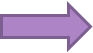 Να συγκεντρώσουμε  συγκεκριμένες πληροφορίες σχετικά με τη συμπεριφορά που μας απασχολεί :

• Τι συμβαίνει πριν εμφανιστεί η συμπεριφορά;
• Τι συμβαίνει μετά την εμφάνιση της συμπεριφοράς;
Να συλλέξουμε  δεδομένα για τις πιθανές αιτίες της συμπεριφοράς.
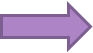 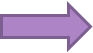 Να δημιουργήσουμε ένα διάγραμμα και να συλλέξουμε δεδομένα με επίπεδα αναφοράς(σε τουλάχιστον 3 περιπτώσεις)
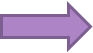 Να αναλύσουμε τα δεδομένα.
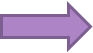 Να συνοψίσουμε τις πληροφορίες:
 • Περιβαλλοντικοί παράγοντες ή/και σημεία αναφοράς που διαμορφώνουν τη βάση για την πρόκληση της προβληματικής συμπεριφοράς
 • Συνέπειες που ενισχύουν την προβληματική συμπεριφορά
 • Λειτουργίες που εξυπηρετούνται από την προβληματική συμπεριφορά
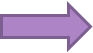 Να αναπτύξουμε μια εύλογη υπόθεση για την προβληματική συμπεριφορά
Κατηγορίες Λειτουργικής Αξιολόγησης
Συλλογή πληροφοριών
Η συλλογή πληροφοριών περιλαμβάνει την  συζήτηση με τους γονείς, τους πρώην και νυν δασκάλους,τους μαθητές και τα άτομα που γνωρίζουν καλά τον μαθητή. Οι πληροφορίες μπορούν να ληφθούν μέσω επίσημων συνεντεύξεων, ερωτηματολογίων ή κλιμάκων αξιολόγησης για να προσδιορίσουν ποια γεγονότα σε ένα περιβάλλον συνδέονται με τη συγκεκριμένη προβληματική συμπεριφορά.

Οι ερωτήσεις θα πρέπει να καλύπτουν τα ακόλουθα θέματα.

Ποιές προκλητικές συμπεριφορές προκαλούν την ανησυχία;
Ποια γεγονότα ή φυσικές συνθήκες υπάρχουν πριν συμβεί η συμπεριφορά αυτή τα οποία αυξάνουν της προβλεψιμότητα της συμπεριφοράς;
Ποιο αποτέλεσμα φαίνεται να παρακινεί ή να διατηρεί την προκλητική συμπεριφορά;
Ποιες κατάλληλες συμπεριφορές θα μπορούσαν να έχουν το ίδιο αποτέλεσμα;
Τι μπορεί να μαθευτεί από προηγούμενες προσπάθειες υποστήριξης συμπεριφοράς όσο αναφορά τις στρατηγικές που είναι αναποτελεσματικές, μερικώς αποτελεσματικές ή αποτελεσματικές μόνο για α σύντομο χρονικό διάστημα;
Άμεση Παρατήρηση
Οι παρατηρήσεις μπορούν να γίνουν από δασκάλους, βοηθητικό προσωπικό ή/και μέλη της οικογένειας. Ο παρατηρητής θα πρέπει να μπορεί να παρακολουθεί τον μαθητή σε φυσικά περιβάλλοντα και πάνω από μια παρατεταμένη χρονική περίοδο προκειμένου να παρατηρηθούν περιστατικά της (προκλητικής)συμπεριφοράς , αλλά όχι να διαταράξει τη συνηθισμένη ρουτίνα του μαθητή.Ο παρατηρητής καταγράφει όταν εμφανίζεται μια προκλητική συμπεριφορά. 


Τα βήματα που πρέπει να ακολουθήσουμε περιλαμβάνουν τα ακόλουθα:


Να καθορίσουμε την προκλητική συμπεριφορά
Να αναγνωρίσουμε τι συνέβη λίγο πρίν την εμφάνιση της συμπεριφοράς
Να καταγράψουμε τι συνέβη μετά την εμφάνιση της συμπεριφοράς
Να σημειώσουμε —μετά από 10 έως 15 περιπτώσεις παρατήρησης της συμπεριφοράς—τις αντιλήψεις του/της σχετικά με τη λειτουργία της συμπεριφοράς και το αν υπάρχει κάποιο  μοτίβο
Ορισμός:
Η αξιολόγηση των κοινωνικών δεξιοτήτων πρέπει να γίνεται στα κοινωνικά περιβάλλοντα στα οποία ο μαθητής λειτουργεί.

 Οι κοινωνικές δεξιότητες είναι αποδεκτές συμπεριφορές που επιτρέπουν τους ανθρώπους να αλληλεπιδρούν με άλλους με τρόπους που προκαλούν θετικές επιδράσεις και χαρακτηρίζονται από τέτοιες συμπεριφορές όπως η κοινή χρήση, η βοήθεια, η έναρξη επικοινωνίας, η αίτηση βοήθειας από άλλους και δίνοντας κομπλιμέντα σε όλον τον κόσμο. 

Η εκτίμηση των κοινωνικών δεξιοτήτων περιλαμβάνει γενικά παρατηρήσεις μαθητών, συνεντεύξεις, κλίμακες βαθμολογίας δασκάλων, συμπεριφορικά παιχνίδια ρόλων και κοινωνιογράμματα.
Ανάπτυξη Κοινωνικών Δεξιοτήτων
Η κοινωνική ανάπτυξη ξεκινά από τη γέννηση και εξελίσσεται ραγδαία κατά την προσχολική ηλικία.

Κατά τη διάρκεια των τελευταίων δύο δεκαετιών, έχει συσσωρευτεί ένα σύνολο αποδεικτικών στοιχείων που υποδεικνύουν ότι,  εάν τα παιδιά δεν αποκτήσουν ελάχιστη κοινωνική ικανότητα μέχρι την ηλικία των 6 ετών, έχουν μεγάλη πιθανότητα να διατρέχουν κίνδυνο μακροπρόθεσμων προβλημάτων με την κοινωνική και συναισθηματική προσαρμογή, την ακαδημαϊκή-γνωστική ανάπτυξη, την ιδιότητα του πολίτη και την αποτελεσματική λειτουργία τους ως ενήλικες.

Τα σχολικά επιτεύγματα των εφήβων συχνά  σχετίζονται άμεσα με τη συναισθηματική τους προσαρμογή, η οποία περιλαμβάνει το αν βιώνουν κατάθλιψη, άγχος, απόρριψη συνομηλίκων ή/και απομόνωση.

Επομένως, είναι σημαντικό να αξιολογήσουμε και να παρακολουθήσουμε την κοινωνικο-συναισθηματική και συμπεριφορική ανάπτυξη των μαθητών.
Κοινωνιογράμματα
Οι κοινωνιομετρικές τεχνικές, όπως τα κοινωνιογράμματα, έχουν χρησιμοποιηθεί εκτενώς για τη μελέτη των σχέσεων και των αλληλεπιδράσεων μεταξύ συνομηλίκων.

Τα κοινωνιογράμματα χρησιμοποιούνται για την αξιολόγηση της κοινωνικής θέσης των μαθητών παρακολουθώντας γραφικά τον τρόπο και τη συχνότητα των  κοινωνικών αλληλεπιδράσεων των μαθητών. Συγκεκριμένα, τα κοινωνιογράμματα παρακολουθούν τον αριθμό και τους τύπους των προτάσεων (π.χ. Προφορικός λόγος, χαιρετισμός, ένα χαμόγελο, ένα άγγιγμα) που κάνει ένας μαθητής προς άλλους μαθητές κατά τη διάρκεια μιας καθορισμένης χρονικής περιόδου.

Η υποψηφιότητα συνομηλίκων(peer nomination ) περιλαμβάνει να ζητηθεί από όλους τους μαθητές της τάξης να αναγνωρίσουν τις προτιμήσεις των συνομήλικών τους. Για παράδειγμα, οι μαθητές ερωτώνται με ποιον θα επέλεγαν να δουλέψουν σε μια σχολική εργασία. Στη συνέχεια, τους λένε να κάνουν άλλη επιλογή σε περίπτωση που το πρώτο πρόσωπο δεν είναι διαθέσιμο.

Το παρακάτω είναι ένα παράδειγμα της διαδικασίας για την ανάπτυξη και ανάλυση κοινωνιογραμμάτων.
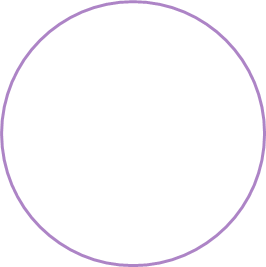 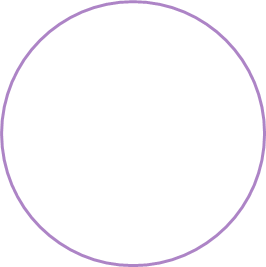 Ελένη
Αλέξανδρος
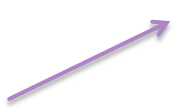 Μηχάλης
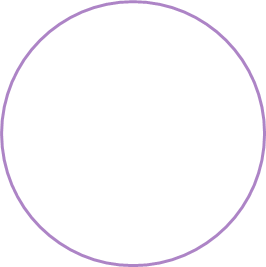 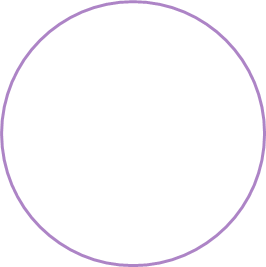 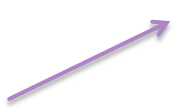 Ξένια
Άρης
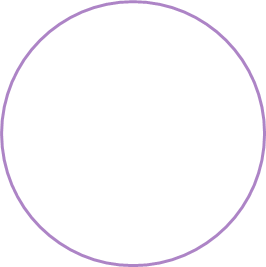 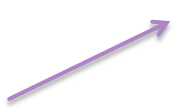 Άννα
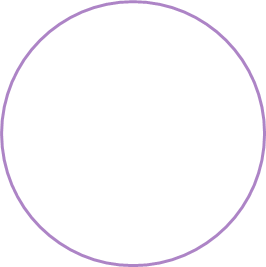 Αφροδίτη
Πώς χρησιμοποιείται ένα κοινωνιόγραμμα;
Την ίδια ώρα της ημέρας για μια περίοδο δύο εβδομάδων, ο δάσκαλος ξοδεύει λίγα λεπτά παρατηρώντας τους μαθητές στην τάξη και ελέγχοντας το επίπεδο κοινωνικής ανάπτυξης για κάθε μαθητή.

Μετά την περίοδο των δύο εβδομάδων, ο καθηγητής ελέγχει κάθε μαθητή προσθέτοντας τη στήλη κάτω από κάθε κατηγορία και στη συνέχεια, προσθέτοντας όλα τα σύνολα από αριστερά προς τα δεξιά για να πάρετε ένα γενικό σύνολο.

Ο δάσκαλος διαιρεί τον συνολικό αριθμό σε κάθε κοινωνική κατηγορία με το γενικό σύνολο για να πάρει ένα ποσοστό για αυτό το κοινωνικό επίπεδο. 

Τα ποσοστά μπορούν στη συνέχεια να αποτυπωθούν σε ένα ατομικό κοινωνικό γράφημα για κάθε μαθητή. Αυτές οι πληροφορίες είναι χρήσιμες για τον προσδιορισμό του τρόπου με τον οποίο κάθε παιδί λειτουργεί κοινωνικά και εάν τα αναπτυξιακά του επίπεδα είναι κατάλληλα για την ηλικία
Διάγραμμα παρατήρησης κοινωνικών δεξιοτήτων τάξης
ΠΑΡΑΔΕΙΓΜΑ
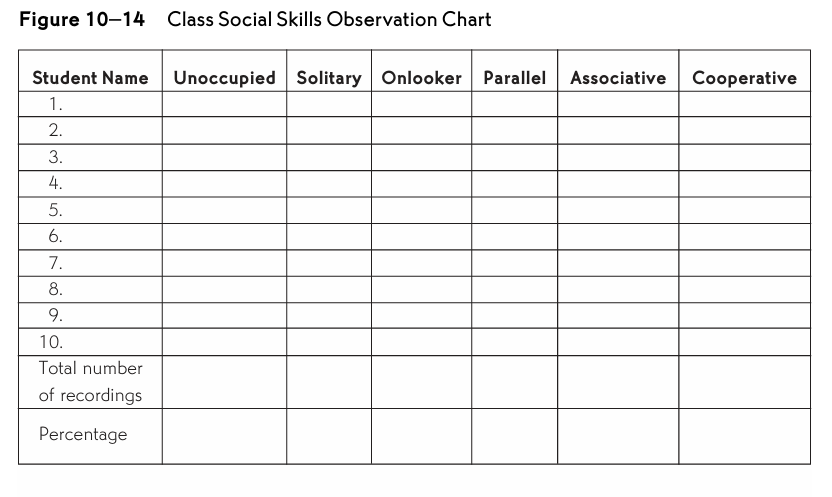 ΑΝΑΚΕΦΑΛΑΙΩΣΗ
Η λειτουργική συμπεριφορική ανάλυση είναι μια μέθοδος αξιολόγησης που χρησιμοποιείται για τον καθορισμό των υποστηρικτικών συμπεριφορών που χρειάζονται οι μαθητές που παρουσιάζουν μια σειρά από προκλητικές συμπεριφορές, όπως σωματικά και λεκτικά ξεσπάσματα, καταστροφή ιδιοκτησίας και ανατρεπτική συμπεριφορά.

Η καταγραφή συμβάντων είναι μια μέθοδος άμεσης παρατήρησης στοχευμένης συμπεριφοράς, η οποία μετριέται κάθε φορά που συμβαίνει. Η καταγραφή διάρκειας είναι ένας τύπος άμεσης μέτρησης που χρησιμοποιείται για να καταγράψει πόσο καιρό διαρκεί μια συγκεκριμένη συμπεριφορά και όχι πόσο συχνά εμφανίζεται. Η καταγραφή λανθάνοντος χρόνου είναι μια μέτρηση του χρόνου που χρειάζεται για να εμφανιστεί η στοχευμένη συμπεριφορά. Αυτοί οι τύποι εγγραφών συμπεριφοράς θα πρέπει να έχουν καθορισμένη αρχή και τέλος.

Τα κοινωνιογράμματα χρησιμοποιούνται για την αξιολόγηση της κοινωνικής θέσης ενός μαθητή και είναι μια μέθοδος γραφικής παρακολούθησης του τρόπου και της συχνότητας των κοινωνικών τους αλληλεπιδράσεων.
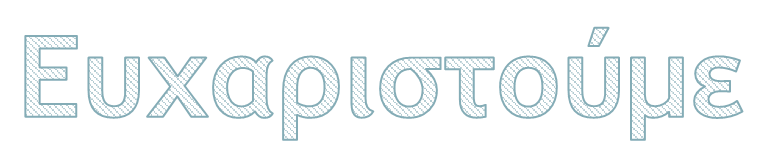